Observations of Shear Instabilities in Hampton Inlet
Katie Kirk1,2, Dr. Thomas Lippmann1
1. UNH, Department of Earth Sciences
2. NOAA Center for Operational Oceanographic Products & Services
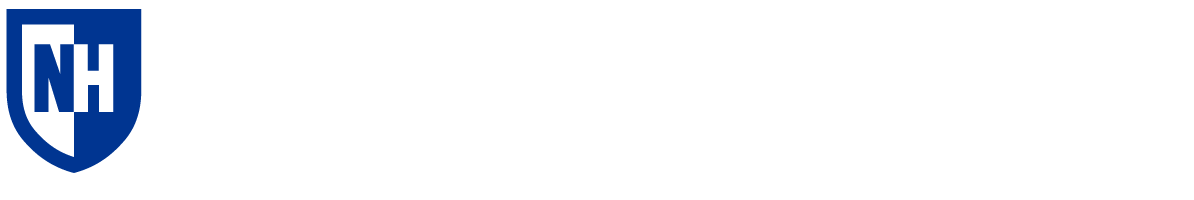 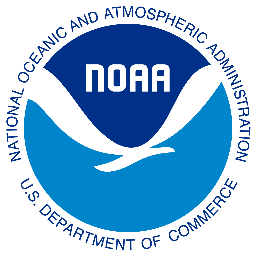 Shear Instabilities
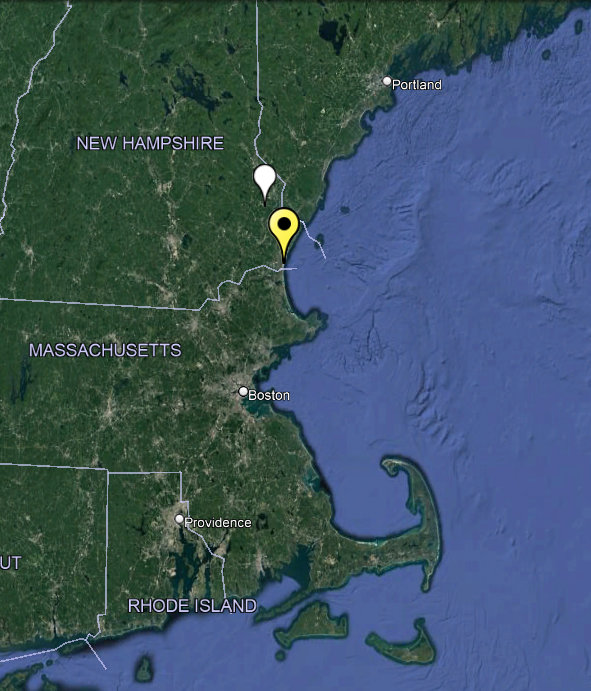 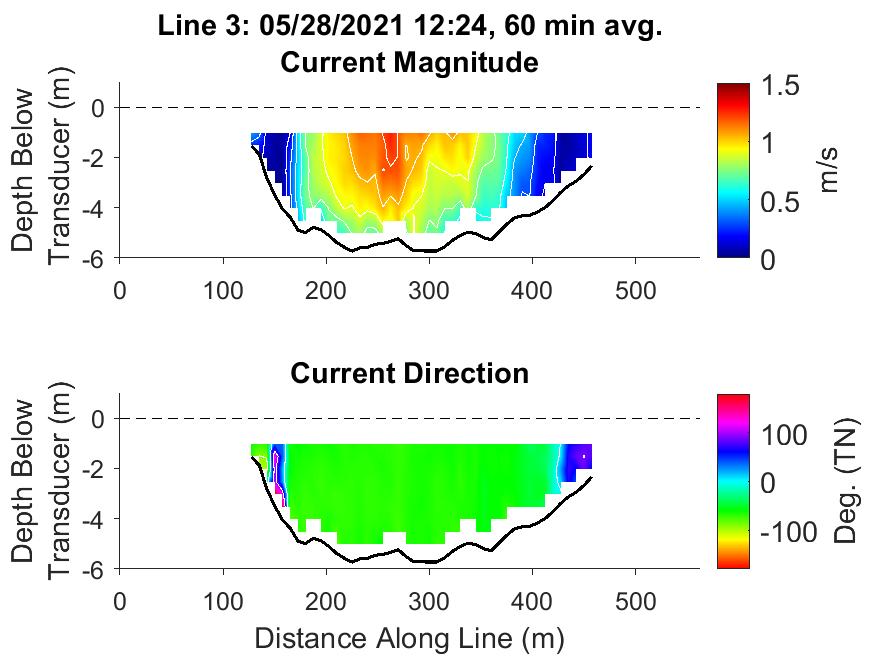 UNH
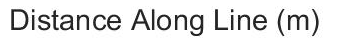 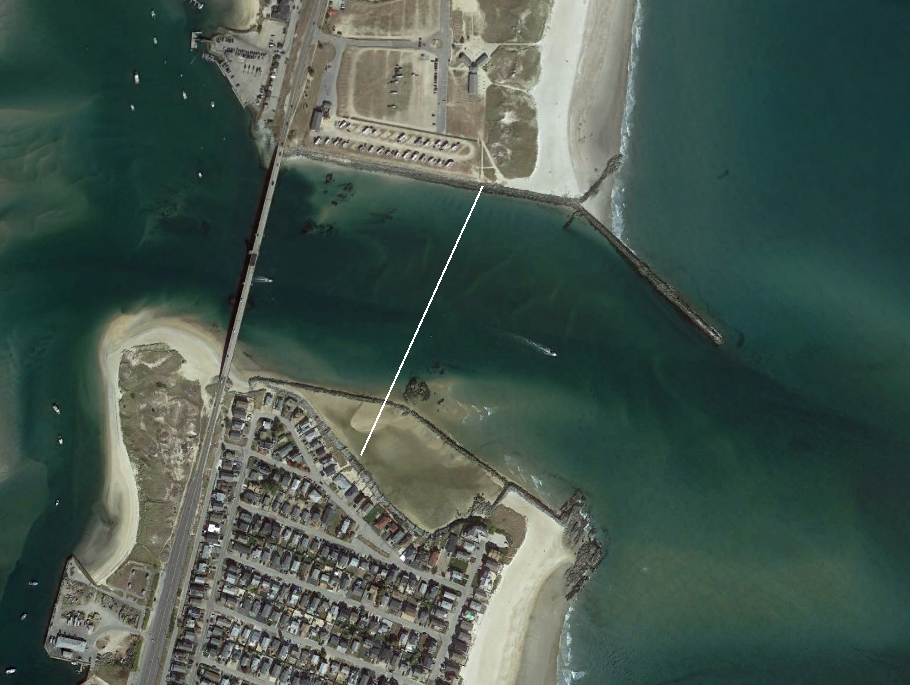 Hampton Inlet
UNH GRC 2022 - K.Kirk
2
[Speaker Notes: Our objective for this study was to observe shear instabilities of tidal currents in Hampton Inlet, which is located along the NH coastline. 

We hypothesized that currents in narrow channels can have horizontal velocity gradients that produce instabilities in the flow that can lead to the spinoff of large eddies. 

Here we are looking at tidally driven currents versus in the nearshore where wave breaking drives the long shore currents.]
Implications of Shear Instabilities
Meandering of the tidal current

Transport in the estuary and on ecosystem dynamics

Renewable energy initiatives due to mixing of momentum
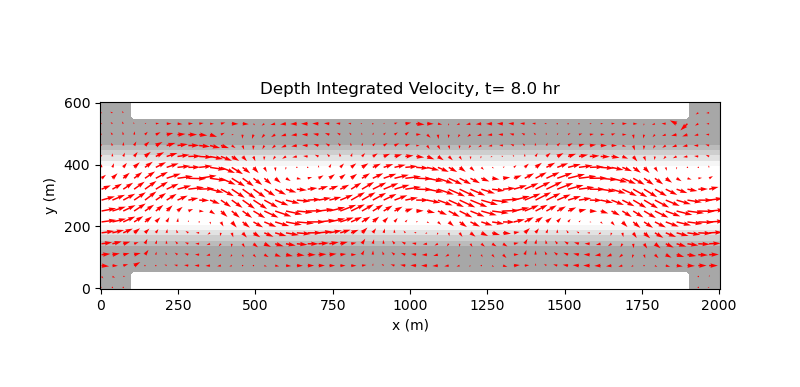 UNH GRC 2022 - K.Kirk
3
W
Hampton / Seabrook Inlet
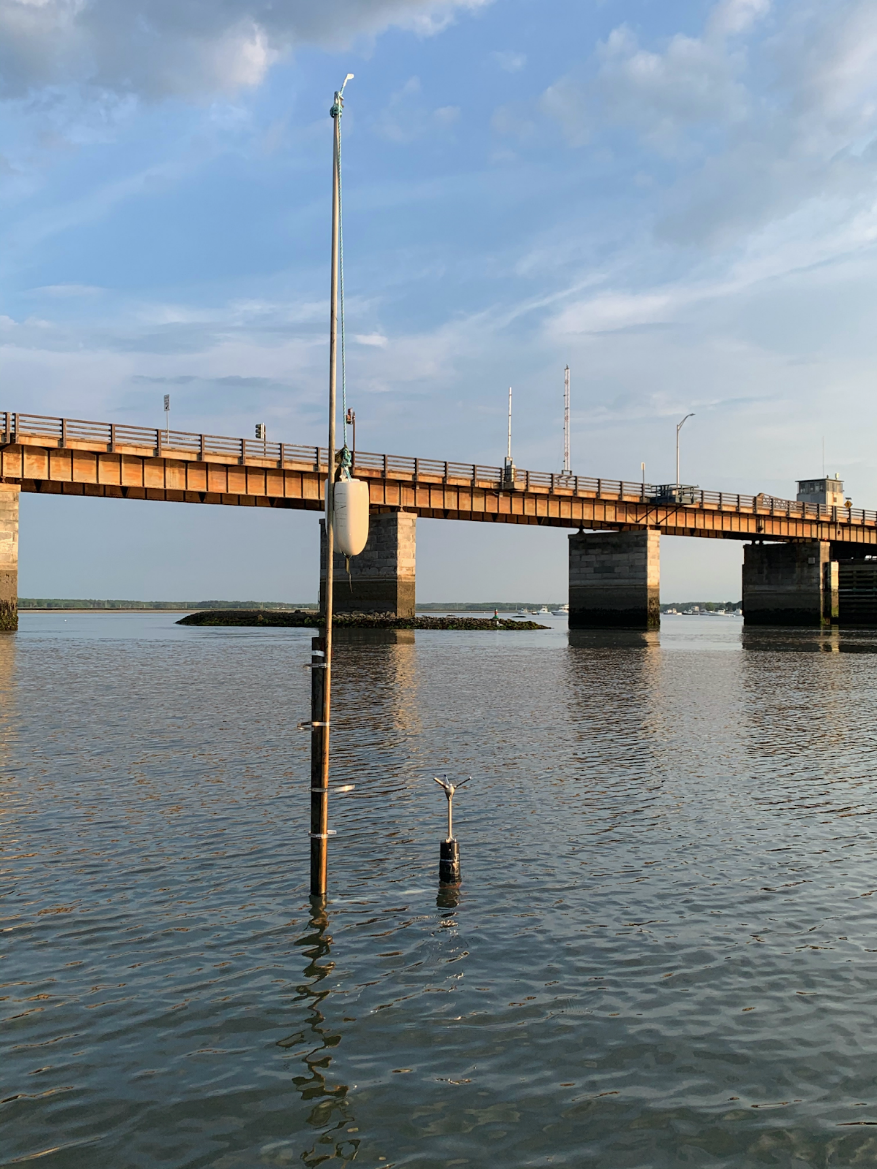 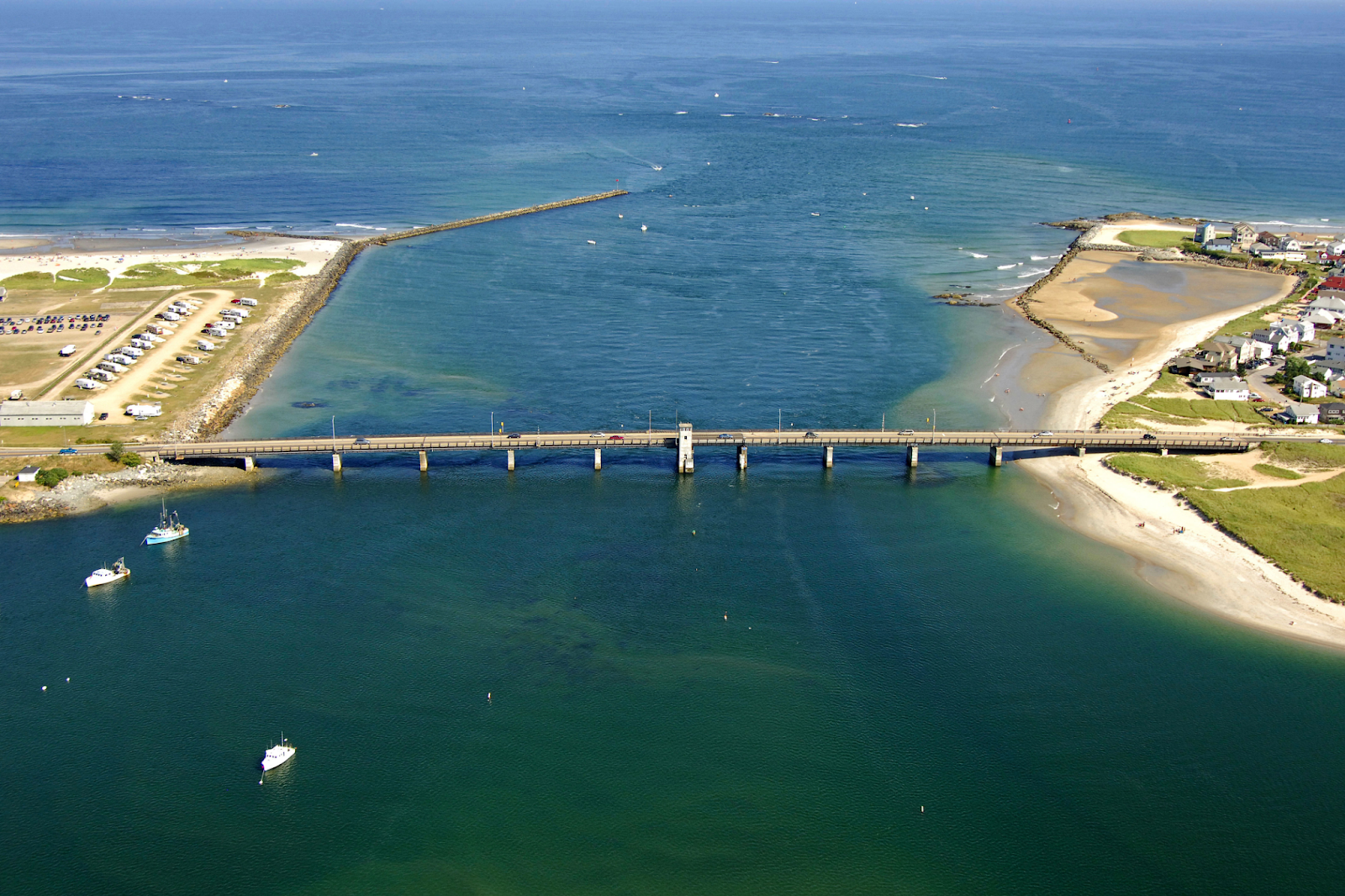 Hampton
Seabrook
W
marinas.com
UNH GRC 2022 - K.Kirk
4
Hampton Inlet Observations
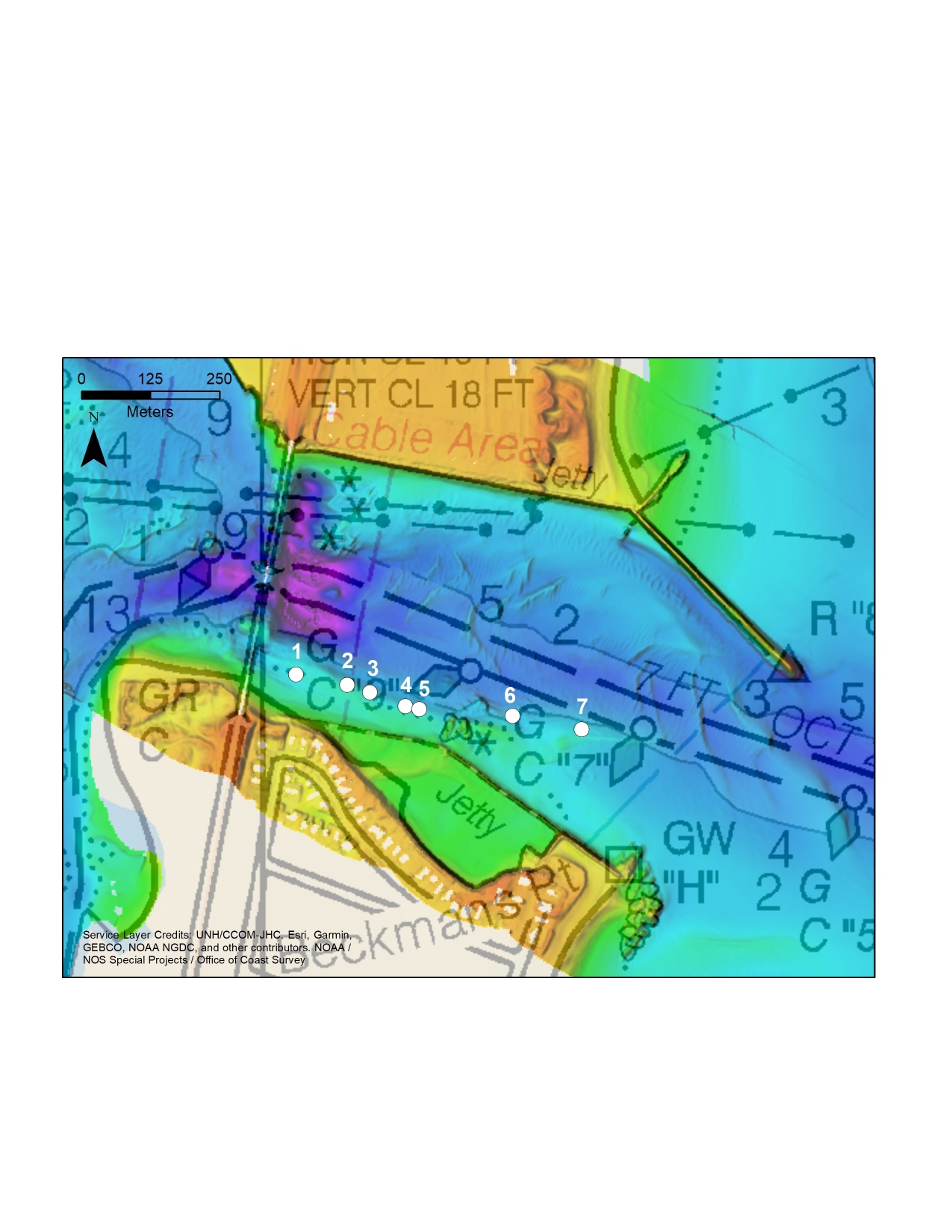 Along-channel Array:
Following Oltman-Shay et al. 1989
7 current meters (ADCPs & ADVs)
Deployed at ~ 3 m below NAVD88
Length of array: 389.3 m
Min lag spacing: 18.5 m
Deployment duration: 6 days = 12 tidal cycles
1 Hz sampling

Bathymetry:
Sonar & GPS surveys pre- & post- deployments

Cross-channel Transects:
4 lines
ADCP tows
UNH GRC 2022 - K.Kirk
5
[Speaker Notes: Deployment: 5/25/2021 – 06/1/2021]
Hampton Inlet Observations
Along-channel Array:
Following Oltman-Shay et al. 1989
7 current meters (ADCPs & ADVs)
Deployed at ~ 3 m below NAVD88
Length of array: 389.3 m
Min lag spacing: 18.5 m
Deployment duration: 6 days = 12 tidal cycles
1 Hz sampling

Bathymetry:
Sonar & GPS surveys pre- & post- deployments

Cross-channel Transects:
4 lines
ADCP tows
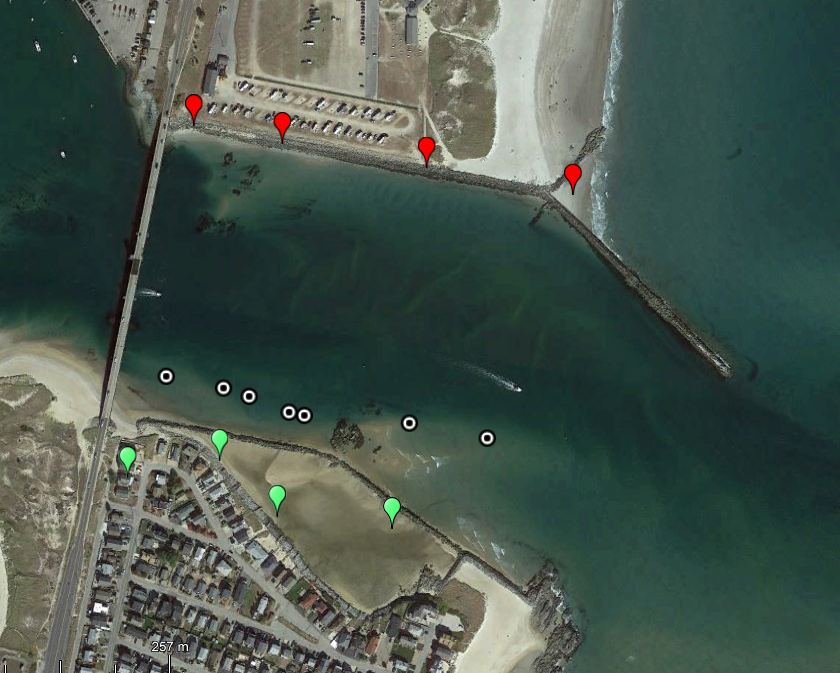 Line 1
Line 2
Line 3
Line 4
1
2
3
4
5
6
7
UNH GRC 2022 - K.Kirk
6
[Speaker Notes: Deployment: 5/25/2021 – 06/1/2021]
Cross-Inlet ADCP Transects
Flood Tide
Ebb Tide
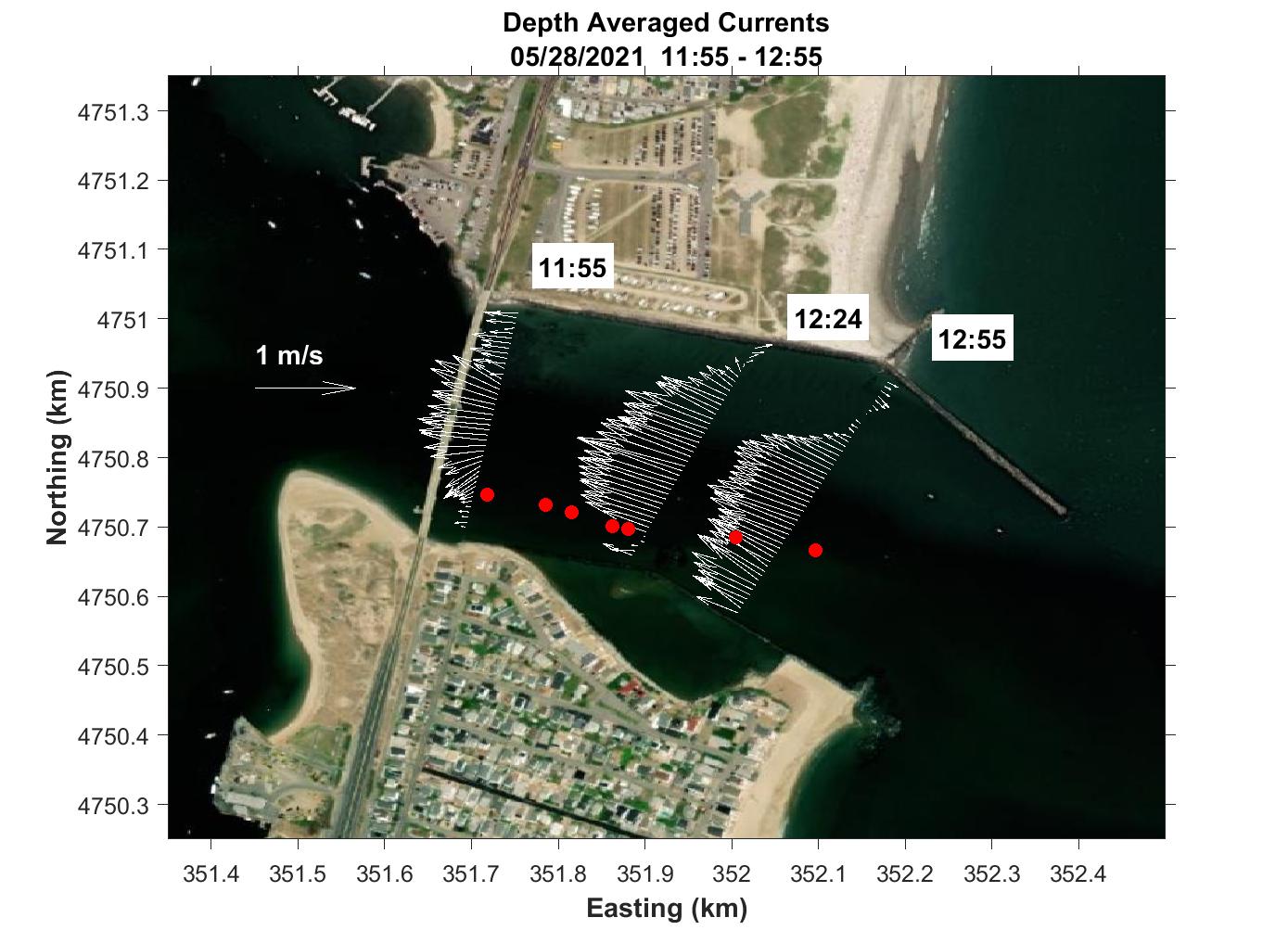 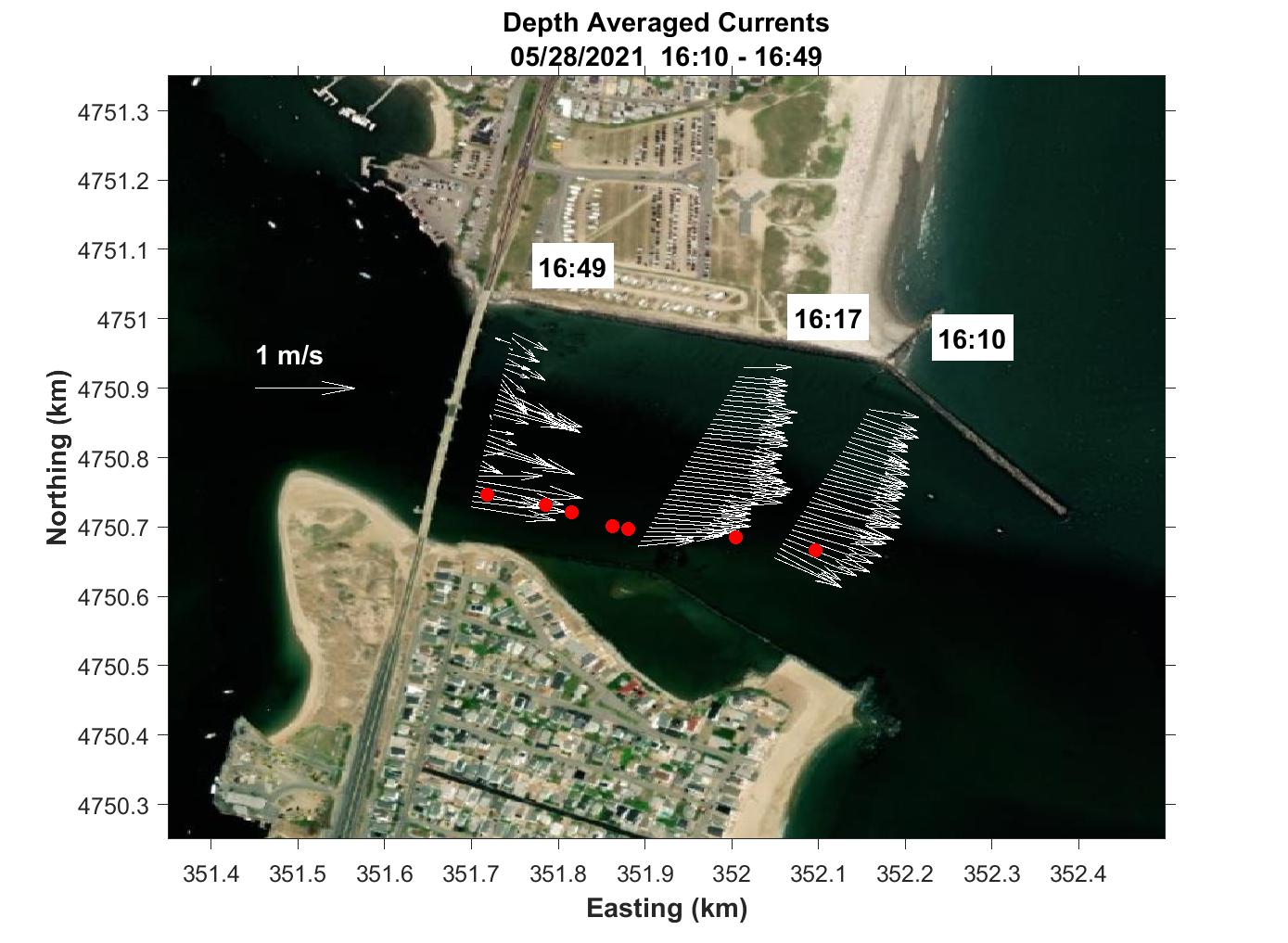 UNH GRC 2022 - K.Kirk
7
Cross-Inlet ADCP Transects
Flood Tide
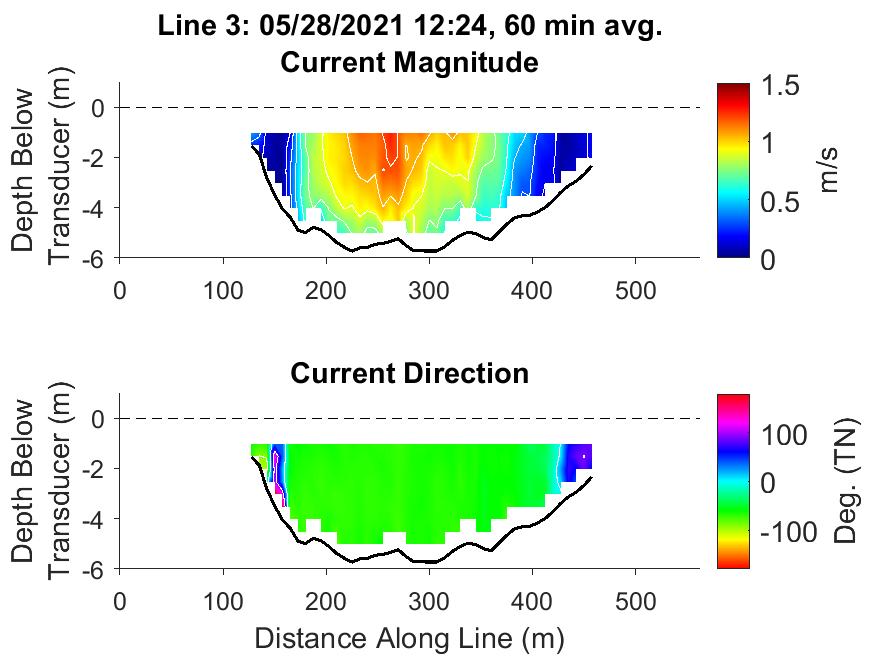 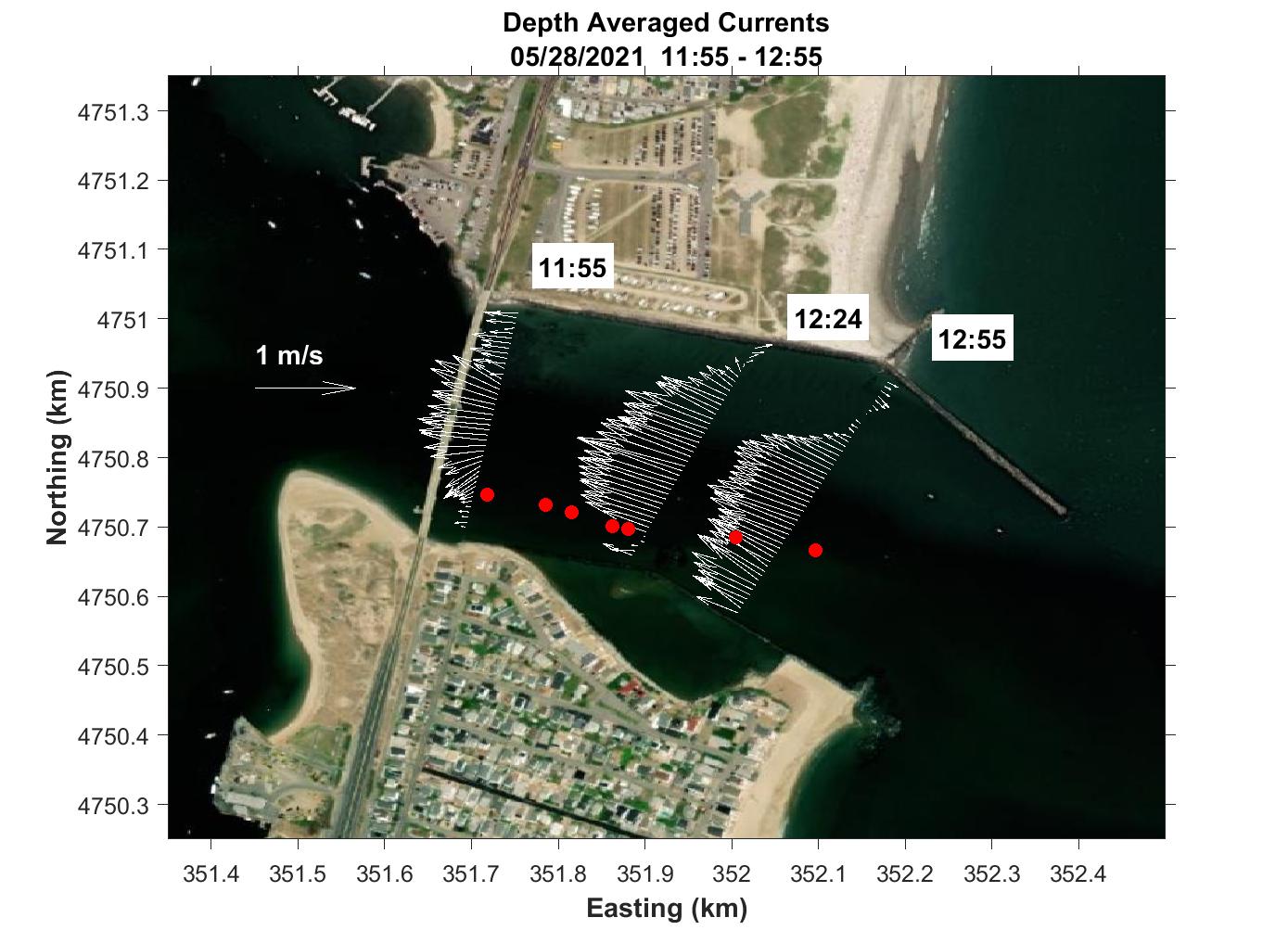 Seabrook, S
Hampton, N
UNH GRC 2022 - K.Kirk
8
Ancillary Data
Array Deployment
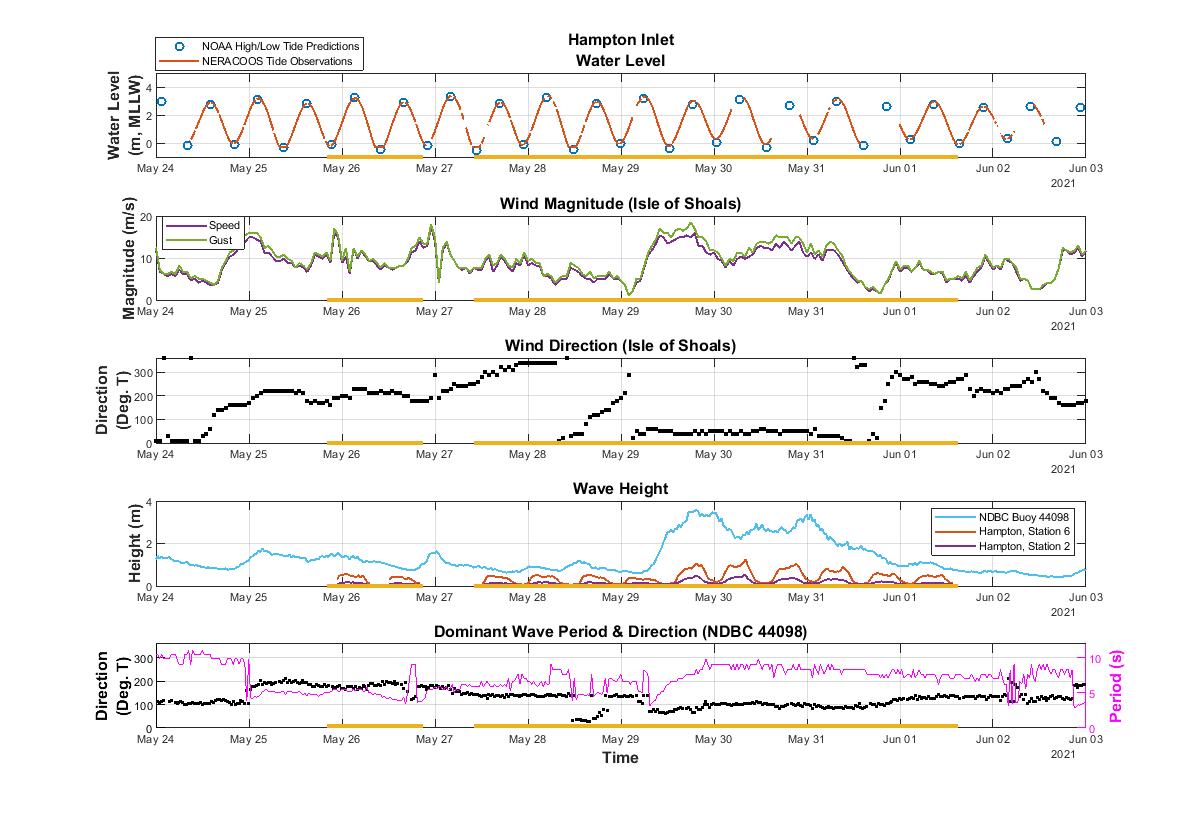 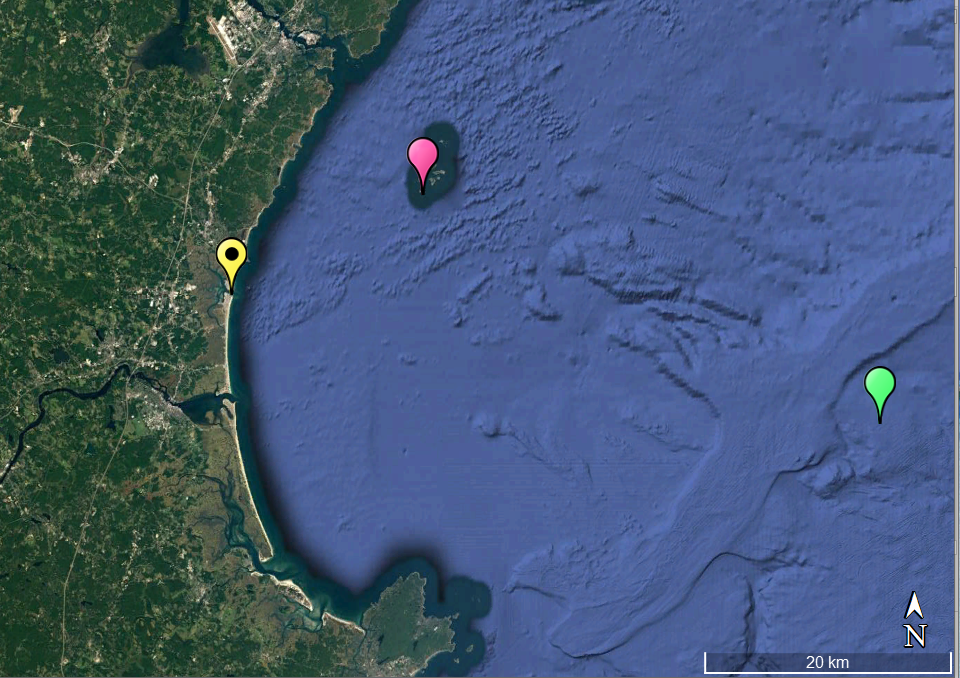 Isle of Shoals
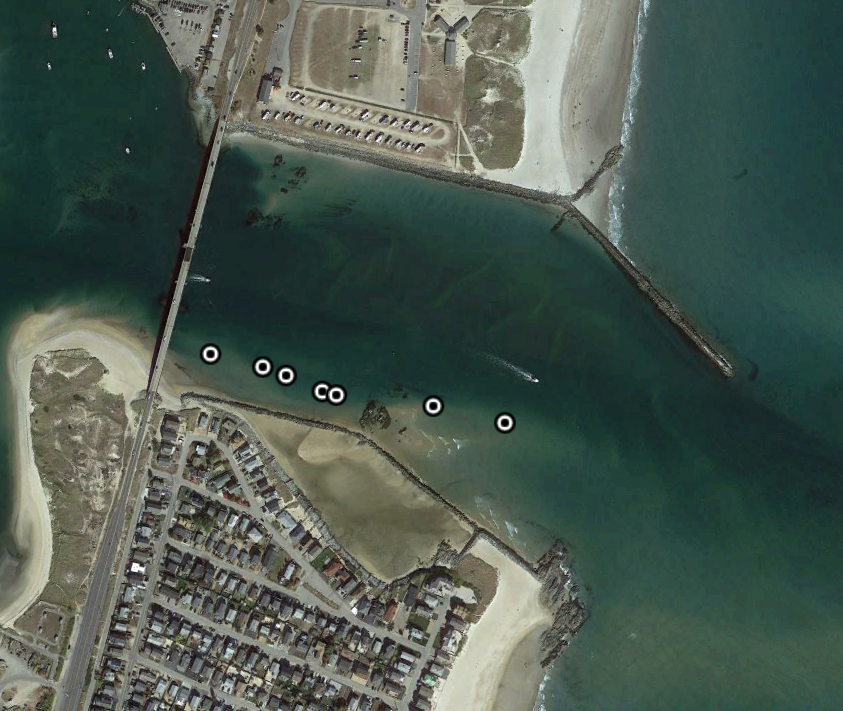 Hampton Inlet
Hampton Inlet
Jeffrey’s Ledge
(NDBC 44098)
2
6
UNH GRC 2022 - K.Kirk
9
[Speaker Notes: Spring tide
Nearly 4 m tidal range
Station 6 waves reach ~ 1.3 m. Station 2 waves reach up to about 50 cm but are primarily less than 20 cm  2 orders of magnitude difference than the offshore waves (~ 3.5 m vs 30 cm)
Wave dir @ 90 deg  coming straight into inlet]
Current Meter Array ObservationsFlood tide, Stations 2 - 5
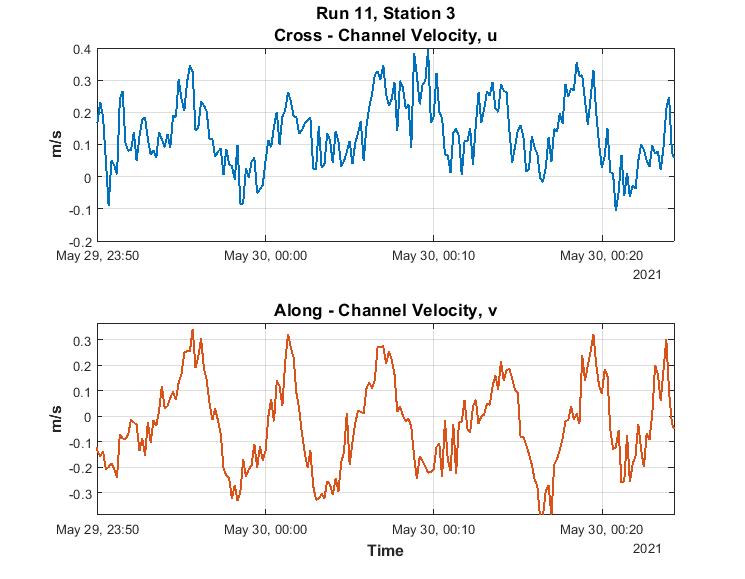 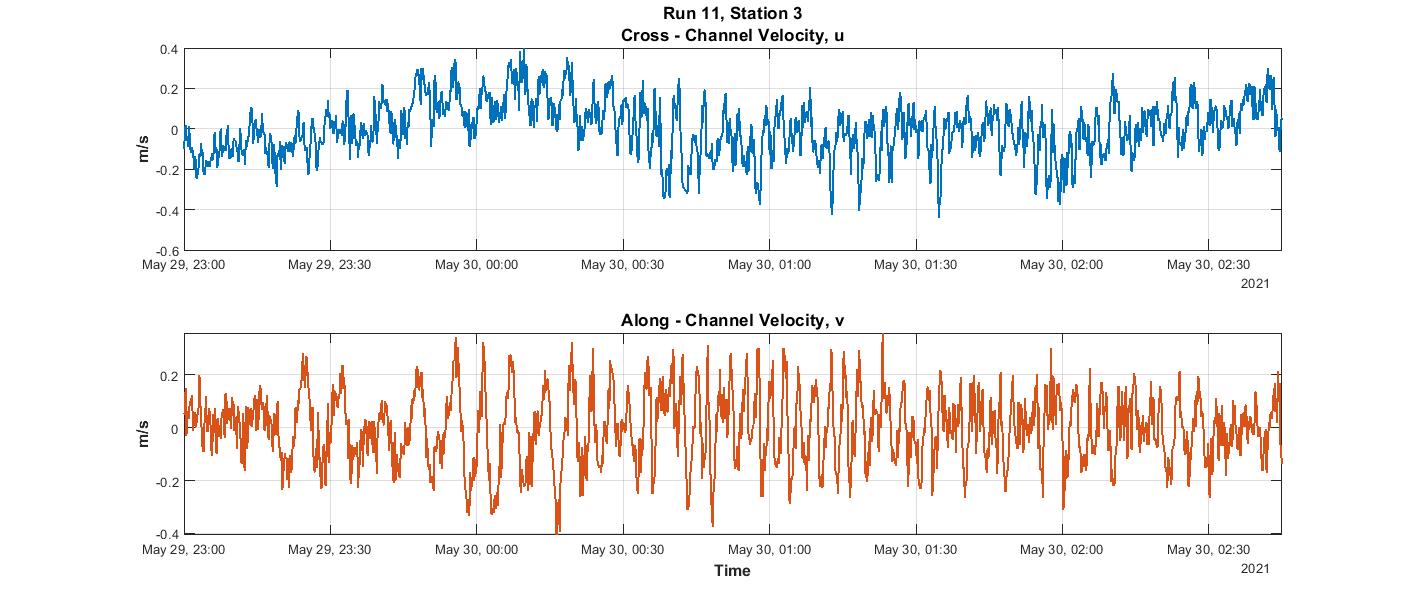 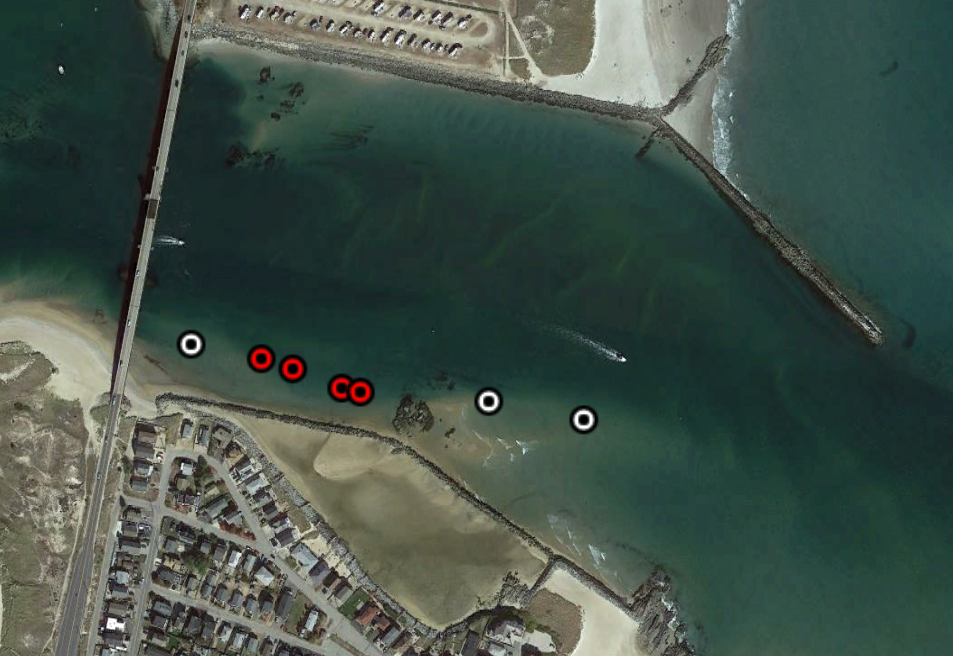 1
2
3
4
5
6
7
101 m
UNH GRC 2022 - K.Kirk
10
[Speaker Notes: Sampled at 1 Hz. Time avg 10 sec. Bin avg. for ADCPs. 
QCd & quadratic detrended

Run 11:  5/29/2021 23:00:00 – 05/30/2021 02:45:00, duration: 03:45:00

Length of array (2 – 5 stations): ~101 m 
Min lag spacing remains at 18.5 m

Mean u = -0.2375,  -0.1954, -0.0611, -0.0246
Mean v =  0.1118    0.0761    0.0774    0.0409]
Velocity SpectrumFlood tide, Stations 2 - 5
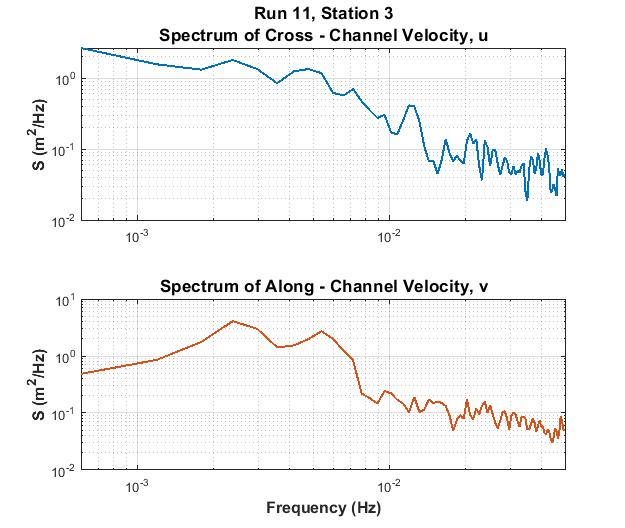 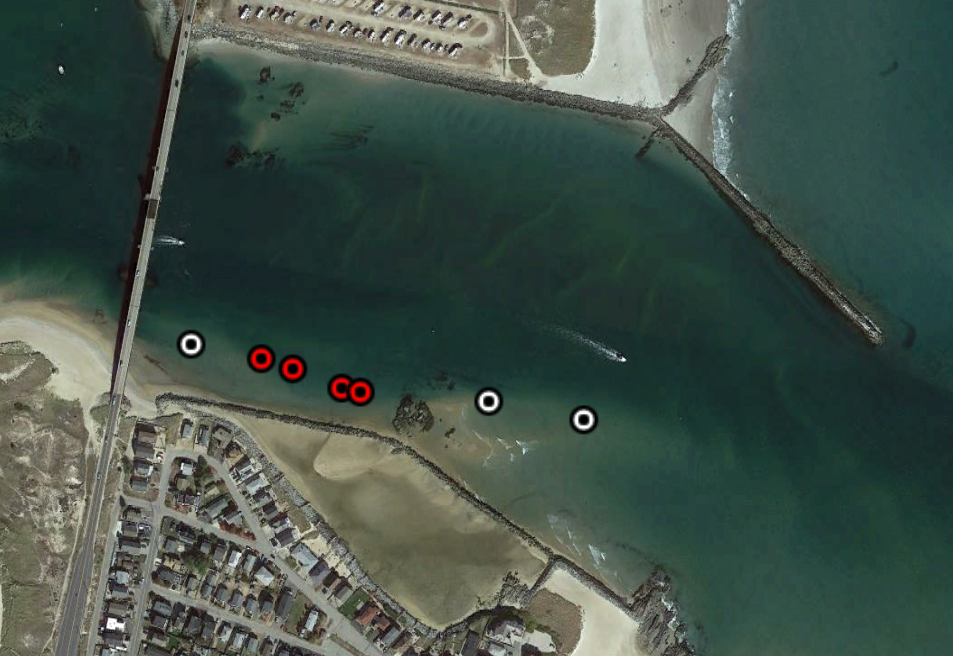 1
2
3
4
5
6
101 m
7
UNH GRC 2022 - K.Kirk
11
[Speaker Notes: Spectra: 8 ensembles, 1 band, and Hanning window]
Velocity to Pressure Variance Ratio, RFlood Tide, Stations 2 - 5
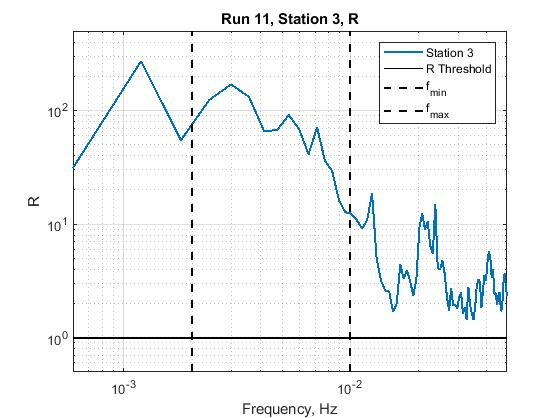 UNH GRC 2022 - K.Kirk
12
Wavenumber-Frequency SpectraFlood Tide, Stations 2 - 5
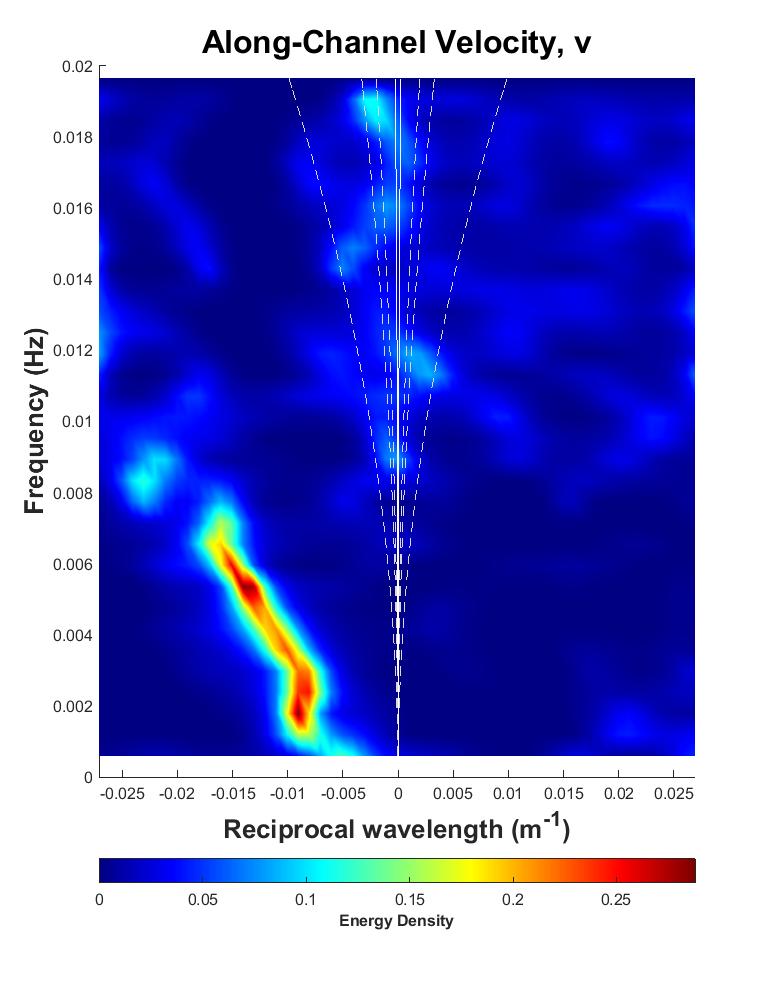 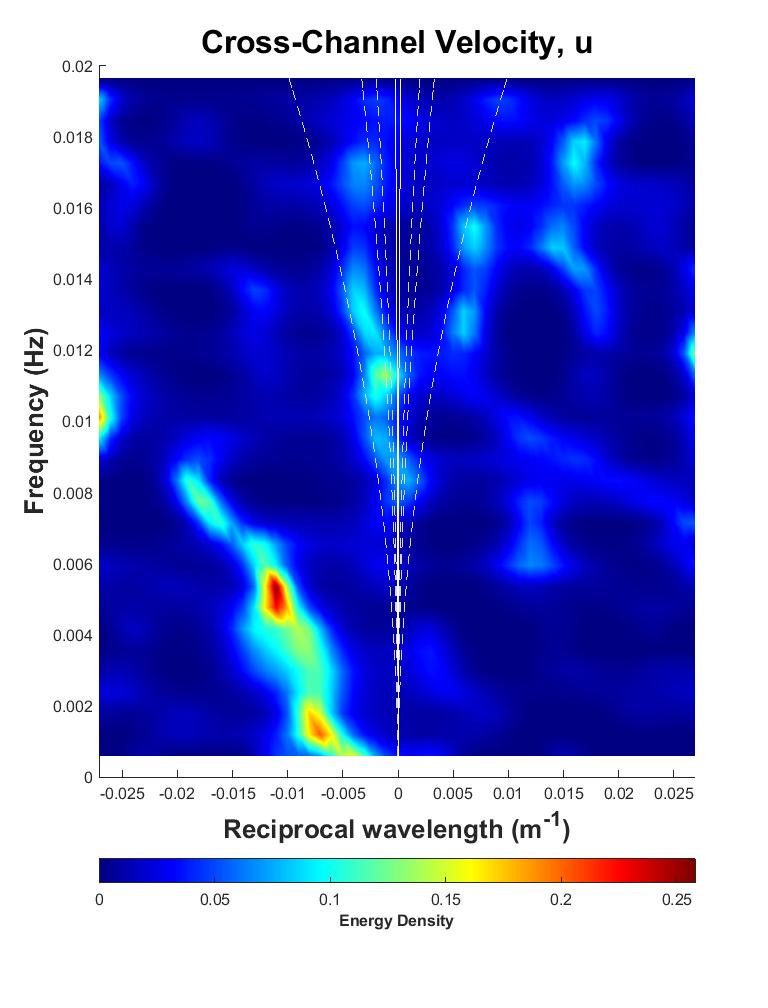 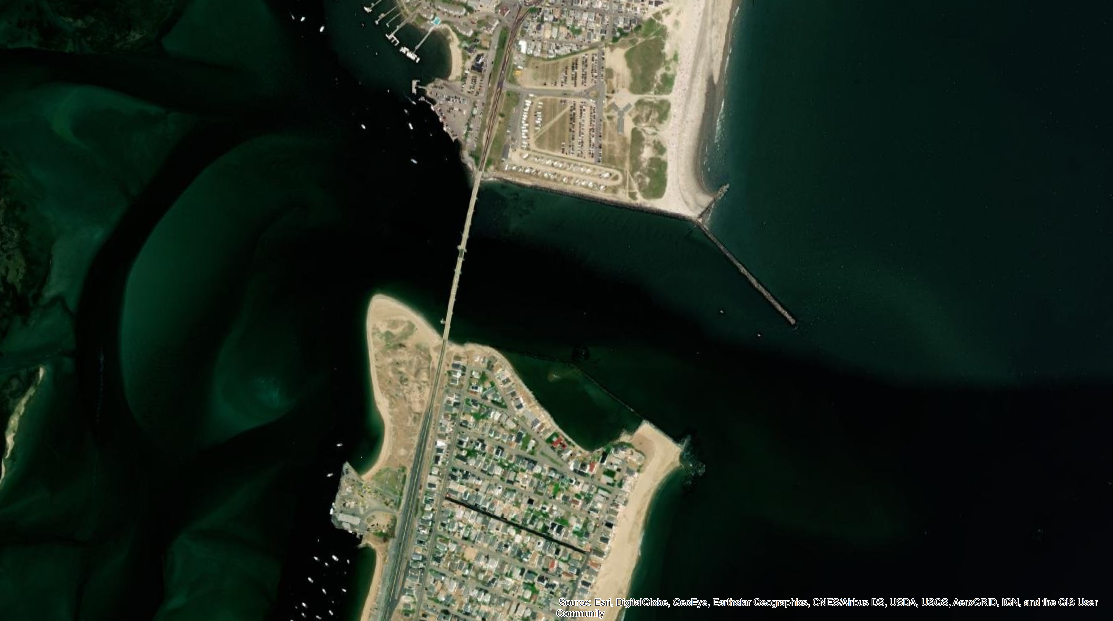 N
Eastward
Westward
Eastward
Westward
UNH GRC 2022 - K.Kirk
13
[Speaker Notes: Cross-Spectral Matrix: 8 ensembles, 1 band, Kaiser window
Use IMLEs to calculate k-f]
Wavenumber-Frequency SpectraEbb Tide, Stations 1 - 5
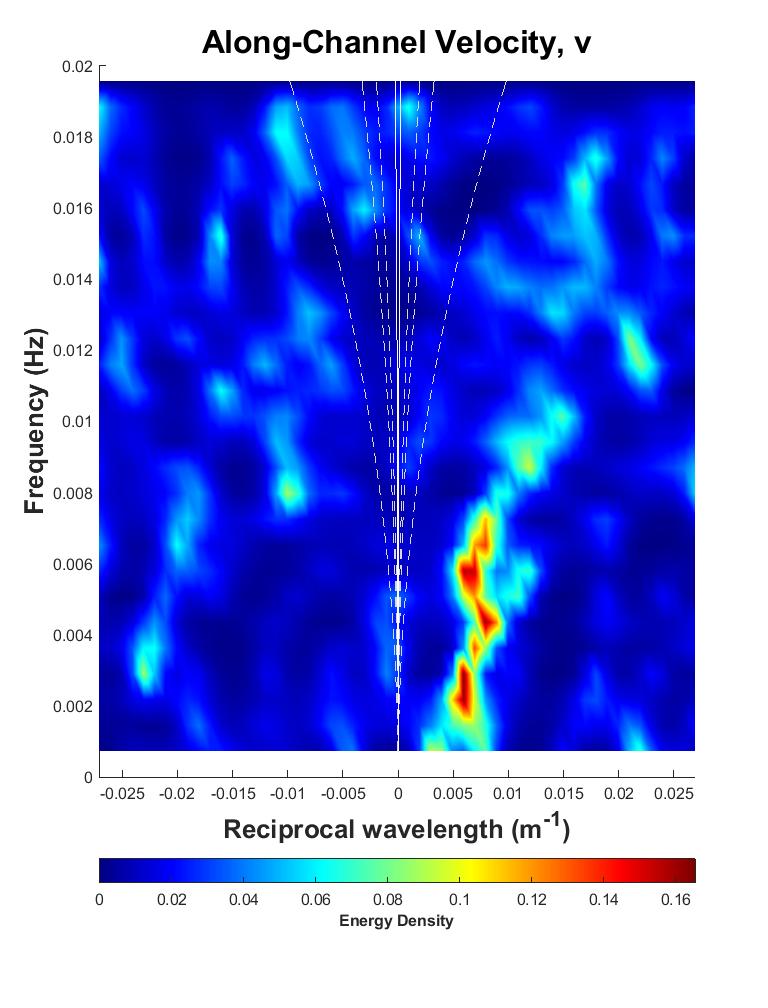 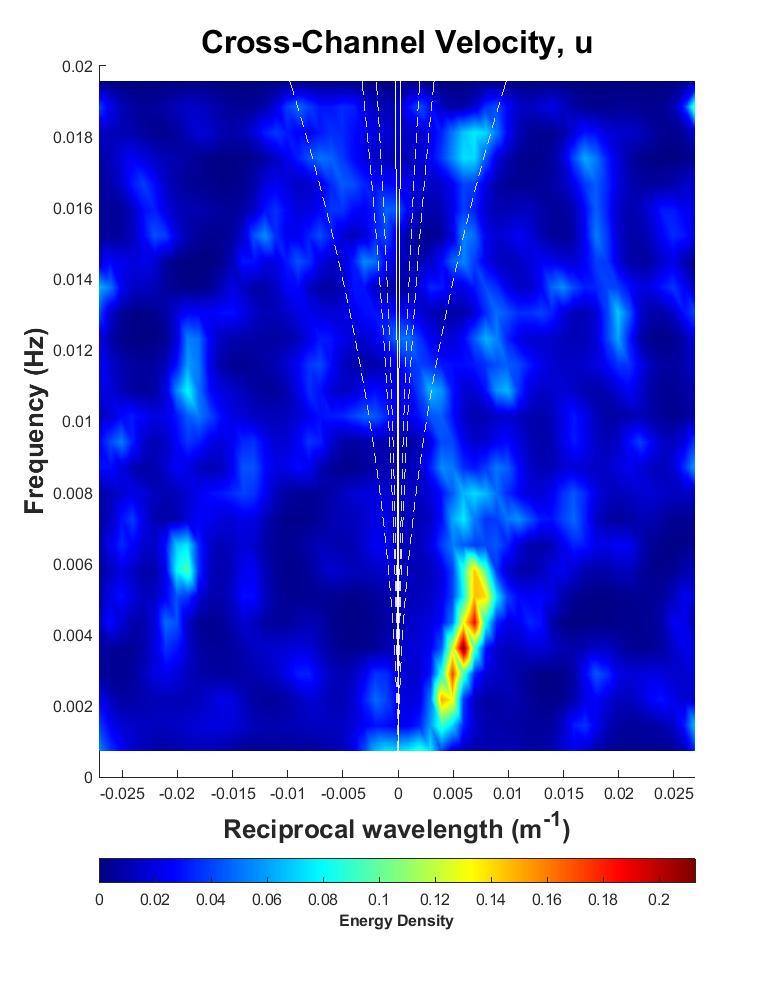 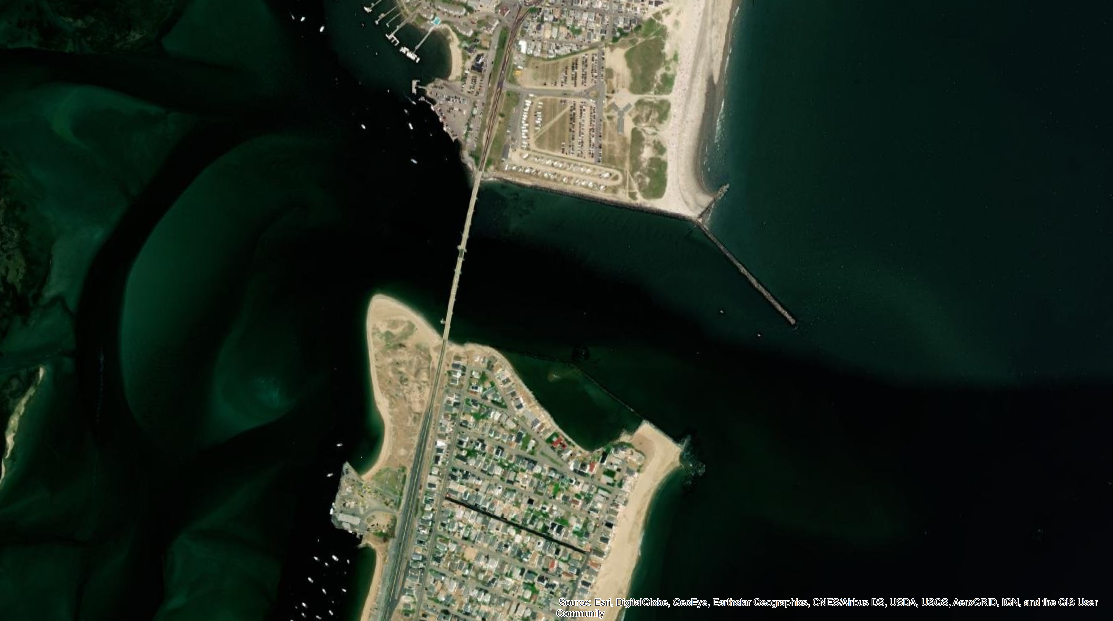 N
Westward
Eastward
Westward
Eastward
UNH GRC 2022 - K.Kirk
14
[Speaker Notes: - V: not linear  possibly due to voriticies shedding off bridge pilings and/or complications due to topography]
Conclusions
kkirk@ccom.unh.edu
The presence of shear instabilities of tidal currents were observed in a bounded inlet using an array of current meters. 
Clearly distinctive motions from low mode gravity waves
Instabilities show progressive characteristics & propagate in the direction of the tidal current.
Velocity to pressure variance ratios (R) show the infragravity band is dominated with rigid-lid-like motions, consistent with instabilities.
The shear instability range of wavenumbers & frequencies observed is consistent with analytical solutions.
UNH GRC 2022 - K.Kirk
15